Pirkanmaan pikkujoulut 17.11.2023
Sami Hänninen, 24.5.2023 TSEKAA buffetin kuviot
Kenelle?
Missä?
Milloin?
Tapahtumapäivä on perjantai 17.11.2023
Ovet avautuvat klo 18.30 ja avaussanat lausutaan klo 19.00
Tapahtumapaikka on Tuulensuun palatsi (Hämeenkatu 30, 33200 Tampere)
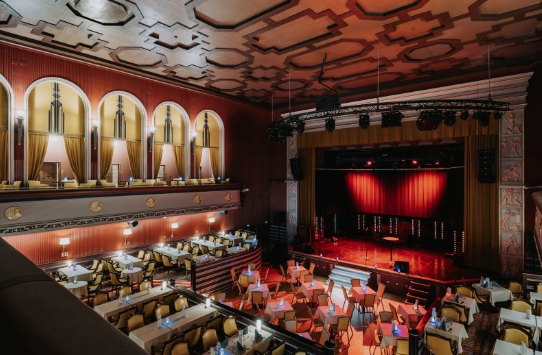 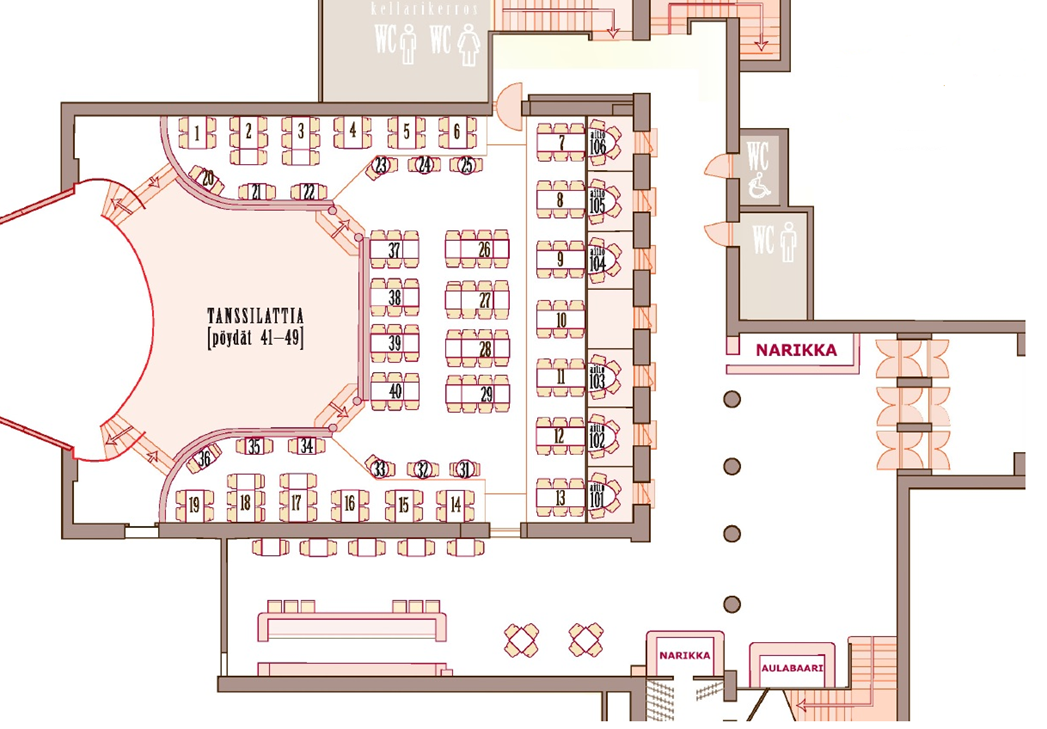 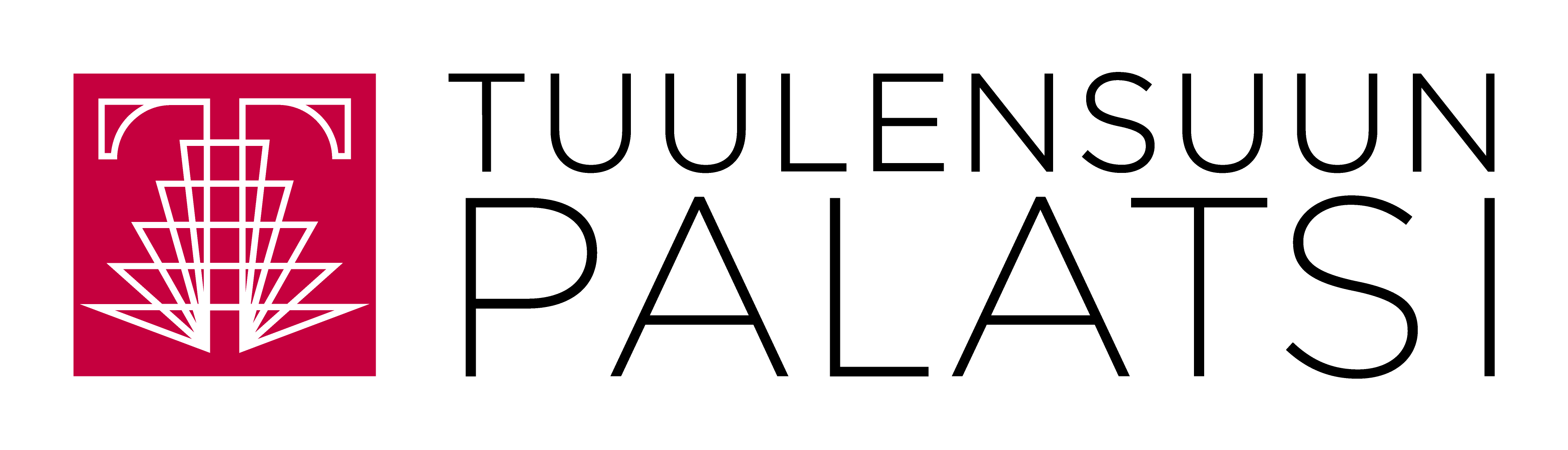 1. kerros
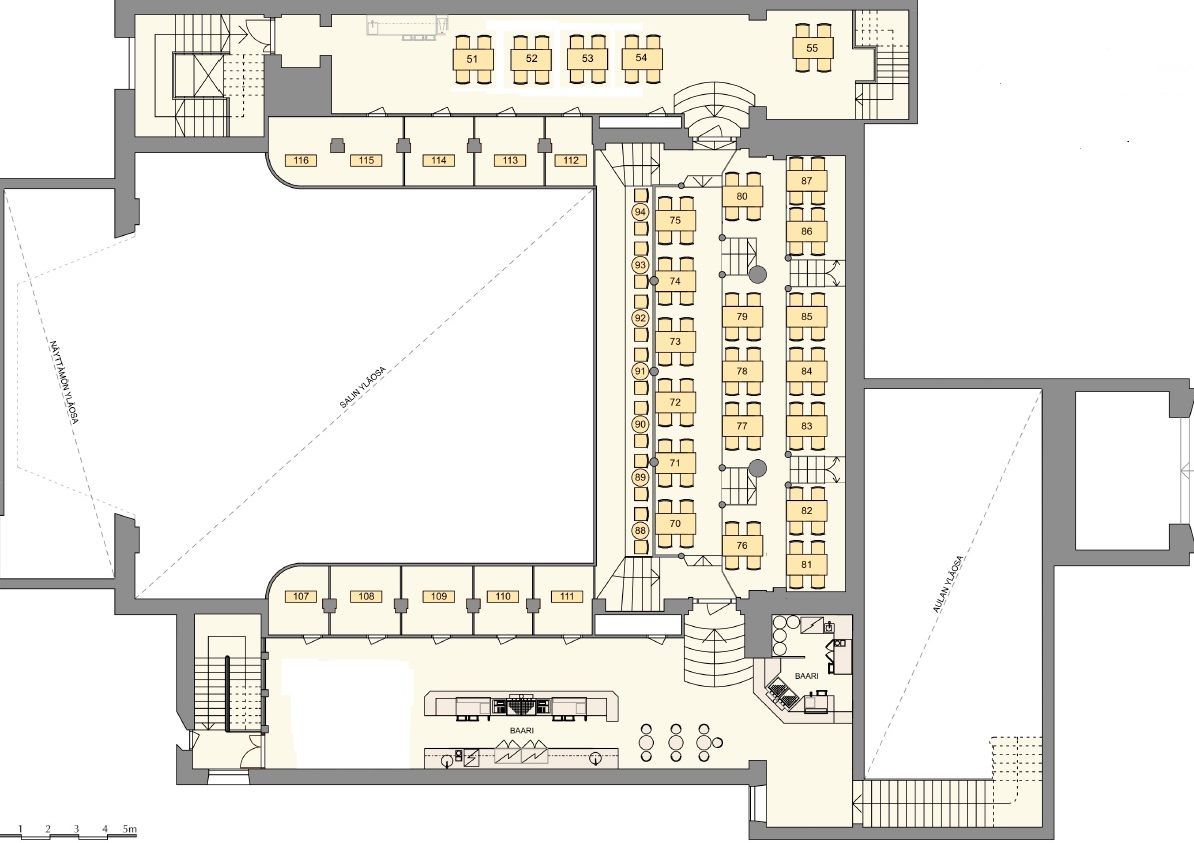 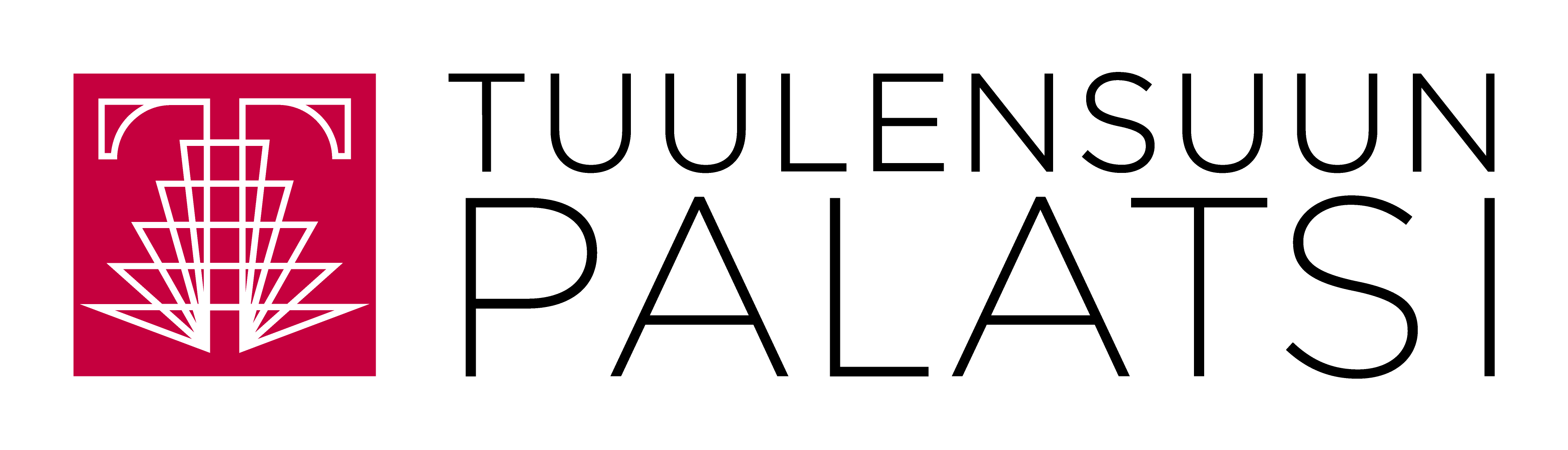 2. kerros
Illan ohjelma
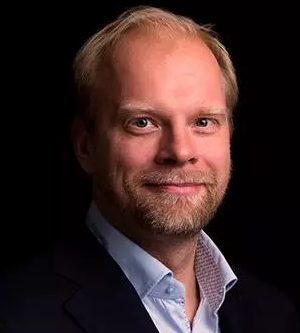 18.30 Ovet auki / DJ
19.00 Tervetulosanat
20.00 Myllyrinne
20.30 DJ
21.30 Instaglamour
22.15 DJ
22.30 Instaglamour
23.15 DJ 
00.30 Valomerkki
01.00 Hyvää yötä
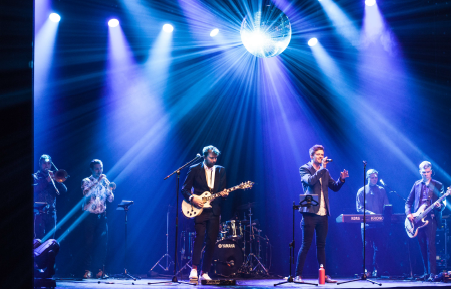 Ilmoittautuminen ja omavastuuosuus
Yhdistyksille
Mahdollisuus järjestää etkot-ruokailu Tuulensuun palatsissa
Ruokailun tulisi alkaa klo 17.00, jotta ruoat saadaan korjattua pois ennen klo 18.30 
Buffet menuiden hinnat vaihtelevat 39,50 € - 44,90 €
Tai mahdollista tilata “sormisyötäviä” hintaan 36,50 € (yli 150 hlöä 35 €)
Yhdistys hoitaa itse tilaukset yms.  tarvittavat yhteystiedot saa Sami Hänninen, Pro Tampereen aluetoimisto
Buffet menu 1
Buffet menu 2
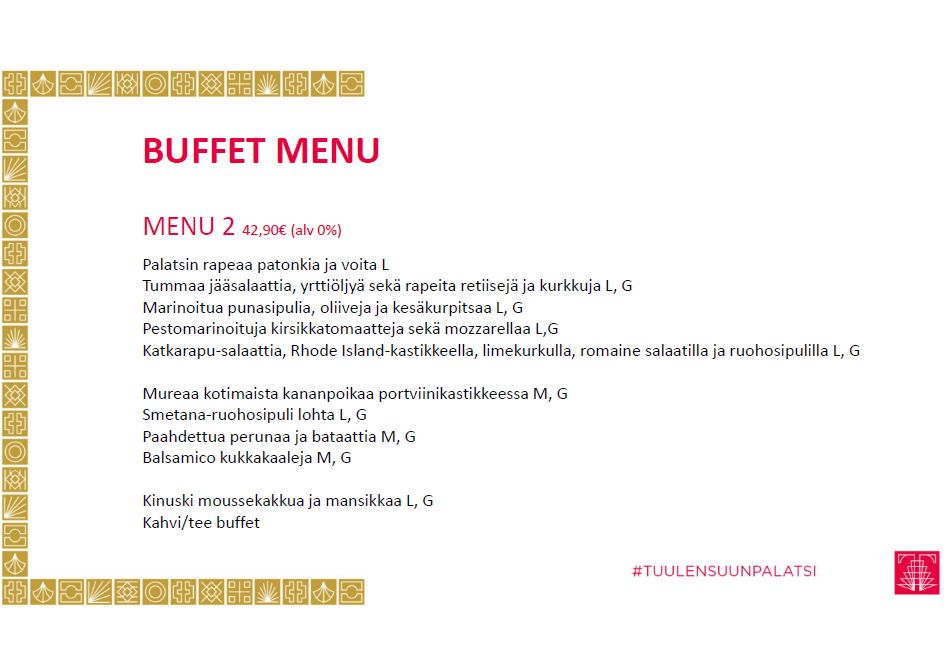 Buffet menu 3
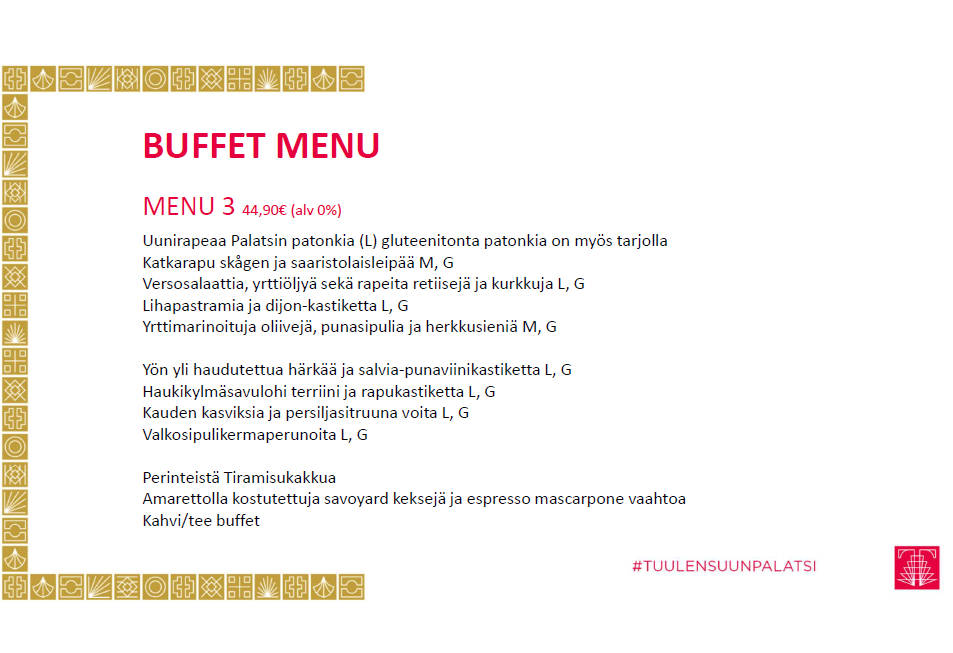 ”Sormisyötävät”
* Drinkkiliput nimikoidaan yhdistyksen mukaan ja lasku toimitetaan oikealle yhdistykselle. Drinkkilipun juomavalikoiman voi päättää etukäteen – hinta muodostuu ostetun tuotteen mukaan.
Yhdistyksille lisää vaihtoehtoja
Voitte vaikka hommata drinkkilippuja* jäsenillenne iltaa vauhdittamaan
Voitte maksaa jäsentenne omavastuuosuuden
Jäsen maksaa ilmoittautumisen jälkeen itse omavastuuosuuden – yhdistys voi tämän jälkeen sopia omien jäsentensä kanssa hyvityksestä juuri siten kun haluaa
Voitte markkinoida tapahtumaa omille jäsenillenne tai olla tekemättä mitään, sekin on OK
Heräsikö kysymyksiä?